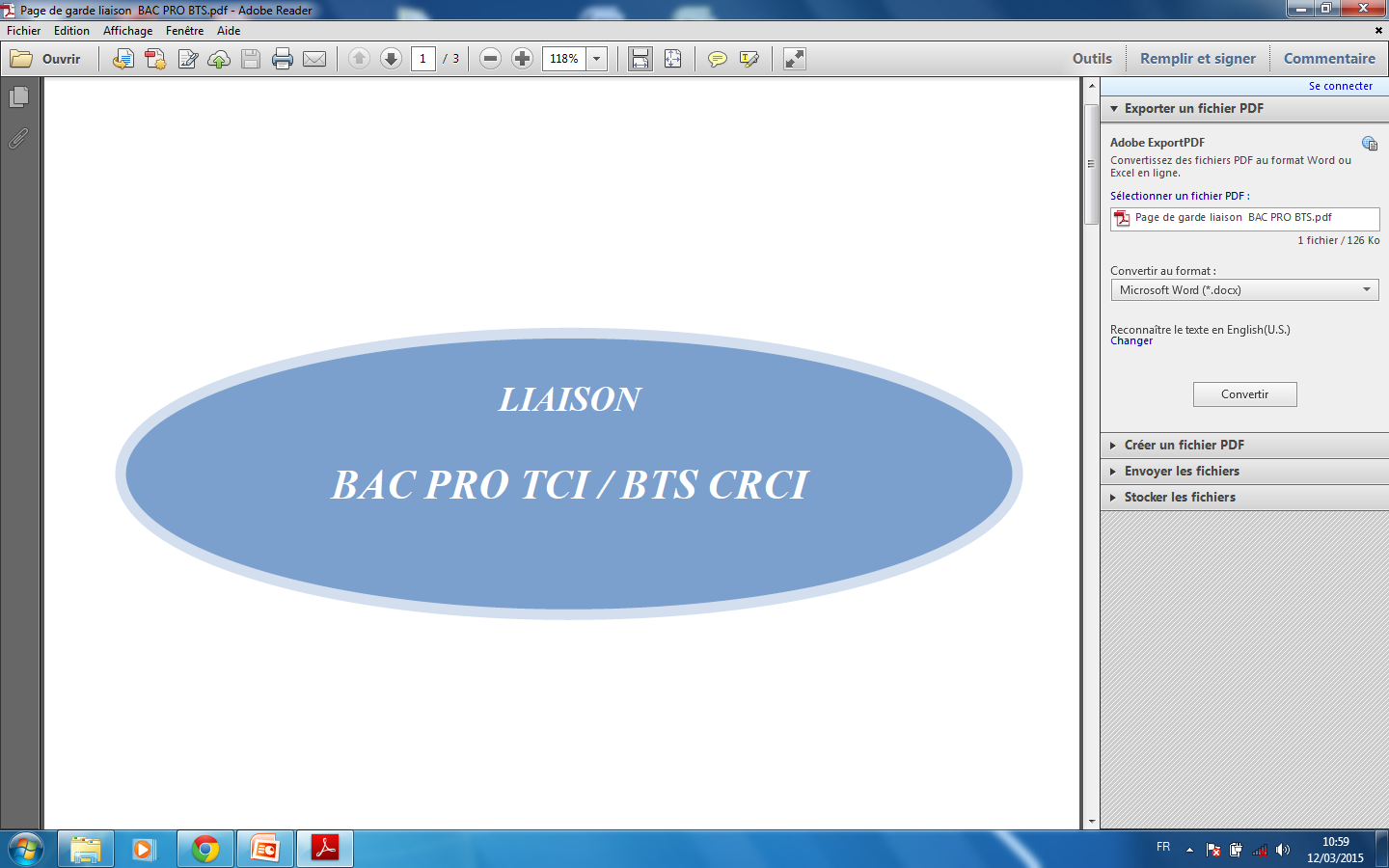 17 mars 2015
Activités et tâches du Bac Pro du référentiel
Activités et tâches du BTS du référentiel
ANALYSE DES ROLES DU TECHNICIEN ET DU TECHNICIEN SUPERIEUR
LE TECHNICIEN
LE COMPREND ET
 L’EXPLOITE
LE TECHNICIEN SUPERIEUR
CONCOIT UN ENSEMBLE
BAC PRO
2.1. Définition de la chronologie des étapes de la réalisation.
BTS
2.1. Choisir des procédés (débit, conformation, soudage …).
BAC PRO
2.3. Détermination ou/et identification des données opératoires. 
2.4. Élaboration des fiches de phase et des fiches de débit. 
2.6. Élaboration, à l’aide d’un logiciel de FAO, du programme de pilotage des moyens de réalisation numériques.
BTS
2.3. Élaborer un processus de réalisation détaillé, y compris les protocoles de suivi et de contrôle.
Le technicien supérieur (BTS) conçoit un processus de réalisation d’un produit ou d’un ouvrage avec le choix des procédés, des moyens, des protocoles de suivit de contrôle, définit les exigences de sécurité en exploitant la définition numérique. 
Le technicien (Bac Pro) élabore le processus de réalisation d’un élément de l’ouvrage conçu par le technicien supérieur. Il définit la chronologie des étapes fait le choix des moyens, détermine les données opératoire, élabore les fiches de phases ou de débits, réalise les développements avec assistance numérique et élabore les programmes de pilotage des moyens de réalisation numériques.
LE TECHNICIEN 

ELABORE ET DETERMINE LES PHASES DE FABRICATIONS D UN ELEMENT DE L ENSEMBLE
LE TECHNICIEN SUPERIEUR 

CONCOIT LA CHAINE DE REALISATION DE L ENSEMBLE
LE TECHNICIEN 

MET EN PLACE LES POSTES DE TRAVAIL ET REALISE LA FABRICATION DE L’ ENSEMBLE
LE TECHNICIEN SUPERIEUR

CHERCHE LA MEILLEUR SOLUTION DE FABRICATION DE L’ ENSEMBLE
LE TECHNICIEN SUPERIEUR
 
GERE L ENSEMBLE DE LA REHABILITATION
LE TECHNICIEN
 
REALISE LA REHABILITATION
LE TECHNICIEN SUPERIEUR
 
GERE ORGANISE MANAGE L’ENSEMBLE D’UN PROJET
LE TECHNICIEN 

GERE ORGANISE UN ELEMENTS DE L ENSEMBLE
C2.                                      BTS
Concevoir des solutions techniques.
C.1.                             BAC PRO
Identifier et interpréter les données de définition d’un ouvrage ou d’un matériel
C4.                                      BTS
Élaborer des dossiers de définition d’ouvrages.
C9.                                      BTS
Élaborer des processus de réalisation détaillés.
Pour associer les compétences du BTS avec celles du Bac Pro, nous devons prendre :
			- les compétences complètes du BTS et les associer aux compétences détaillées du Bac Pro.

C’est à dire …
BTS CRCI
C2. Concevoir des solutions techniques
BAC PRO TCI
C.1. Identifier et interprèter les données de définition d’un ouvrage ou d’un matériel.
C.2. Vérifier les caractéristiques d’un ouvrage ou d’un matériel.
C.4. Définir le processus de réalisation d’un sous ensemble.
- Définir un protocole d’essais : objectifs, conditions, forme des résultats.
- Choisir les procédés et les moyens de fabrication en tenant compte des coûts de production.
C7.     BTS
- Mettre en œuvre le moyen de production et conduire les essais.
C6.     BAC
- Monter les outils et introduire les paramètres nécessaires aux réglages et au fonctionnement. 
- Mettre en œuvre les moyens de production.
C8.    BAC
- Installer l’aire d’assemblage. 
- Positionner les éléments et les pièces. 
- Assembler les éléments par un procédé (soudage, boulonnage, etc.).
C7.     BAC
- Réaliser les opérations de fabrication.
Pour renforcer le savoir des compétences détaillées du Bac Pro qui permettent la passerelle avec le BTS. Nous devons prendre chaque compétence complète du Bac et voir sur quelles compétences détaillées du BTS elles interviennent.
Lors d’une séquence en atelier plusieurs compétences peuvent être exploitées comme la C4
Compétence du Bac Pro mise en œuvre pour une séquence d’atelier  
Cette compétence nous permet d’aborder des points de compétences détaillées en BTS
C.4. Définir le processus de réalisation d’un sous-ensemble.
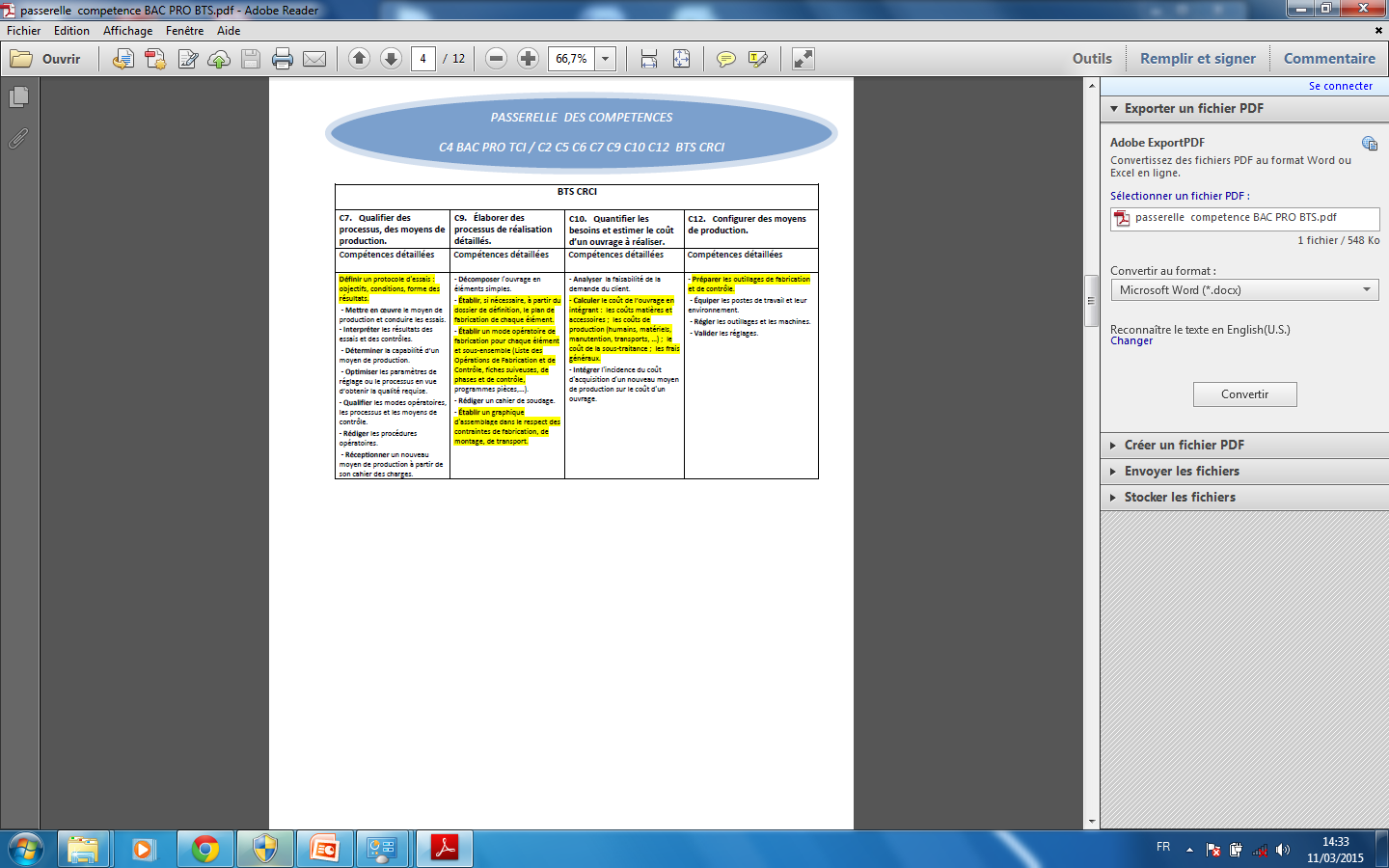 FIN